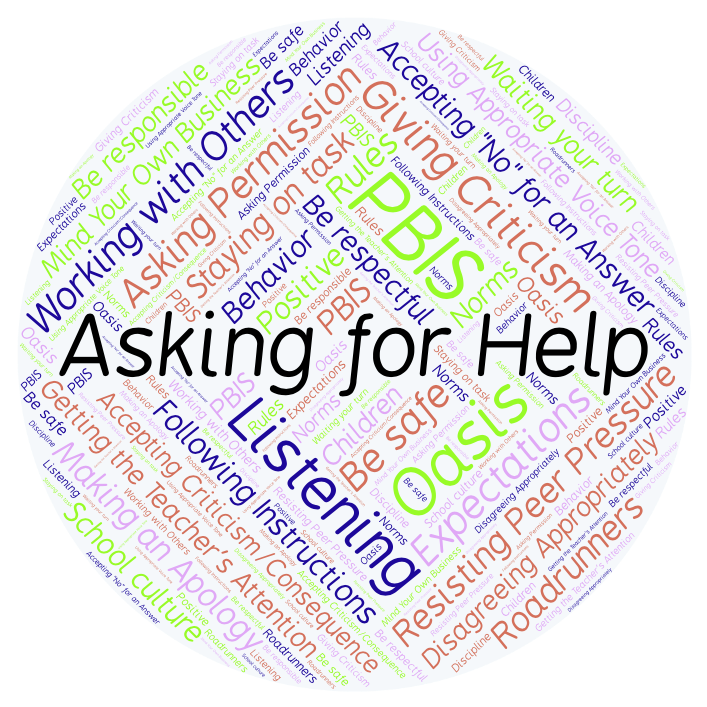 PBIS Social Skills
Day 2
Asking for Help
Remember, this week we are talking about Asking for Help.
Let’s review the four steps.
Asking for Help
Step 1: Look at the person.
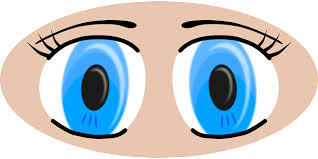 Asking for Help
Step 2: Ask the person if they have time to help you.
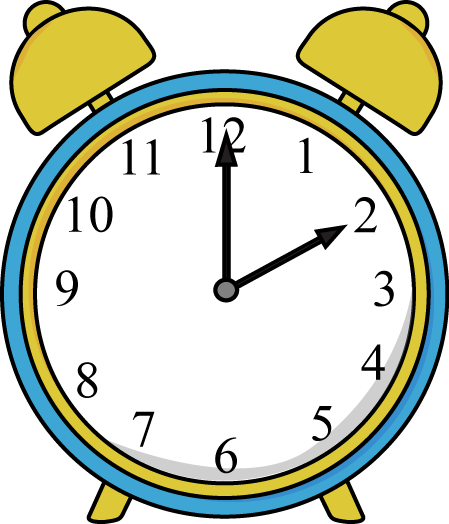 Asking for Help
Step 3: Clearly explain the kind of help you need.
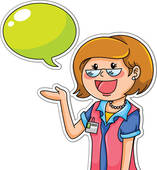 Asking for Help
Step 4: Thank the person for helping you.
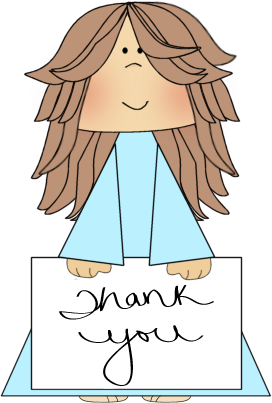 Asking for Help
When you are able to ask for help, you have a better chance of getting your question answered and doing better on your assignment.
Okay, today we are going to talk more about the first step.
Step 1 is “Look at the person.”
Asking for Help
Why do you think it is important to look at someone when you are asking for help?
Turn to your elbow partner and practice step 1 while you are explaining your answer to this question.
Asking for Help
What do you think would happen if you didn’t look at someone when asking for help?
Turn to your elbow partner and demonstrate a non-example of this step while explaining your answer.
Asking for Help
Here’s a song to help you remember the best way to ask for help.
Asking for Help
Have a discussion with your elbow partner:
The song in the video you just watched encouraged you to ask for help when you need it.  Is it easy for you to ask for help?  What holds you back from asking for help?
Which step do you think you need to work on the most?  Why?
Asking for Help
Project for the Week
Work with your table group to create a brochure about Asking for Help. Consider creating it in Word or Pages using a brochure template.
Be sure to include: 
Descriptions of the four steps you learned for Resisting Peer Pressure and why they are important.
An illustration related to each step.
A personal connection related to each step.
Present the brochure to your class.